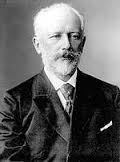 Piotr Illitch Tchaïkovsky
Russian RomanticComposer
Nutcracker
Swan Lake
Sleeping Beauty
1812 Overture
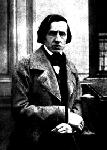 Frédéric Chopin
Polish Romantic
Composer
Famous for Mazurkas,
Piano Sonatas, and Waltzes
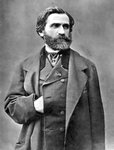 Giuseppe Verdi
Italian Romantic
Oprea Composer
Othello
Adia
Rigoletto
The Four Seasons
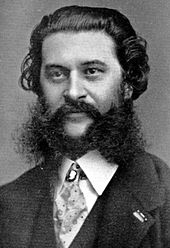 Johann Strauss
Austrian
Romantic Period
Known as the Waltz King
The Blue Danube
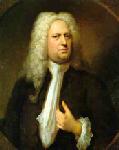 Georg Friedrich Händel
German
Baroque
Messiah
Waterworks
Music for Royal Fireworks
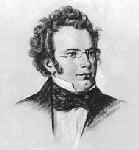 Franz Schubert
Austrian
Romantic
Died at 32
Winterreise
“Trout”
“Death & the Maiden”
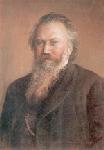 Johannes Brahms
German
Romantic Period
Piano Virtuoso
Lullaby
Requiem
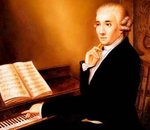 Joseph Haydn
Austrian
Classical
“Father of the Symphony”
“Father of the String Quartet”
The Creation
Sunrise
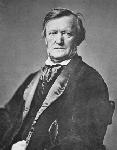 Richard Wagner
German
Wrote Operas
Tristun and Isolade
Lohengrin
The Flying Dutchman
“The Anvil Chorus”
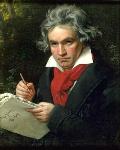 Ludwig van Beethoven
German
Classical/Romantic
Partly Deaf
Symphony #9 in D Minor
Symphony #5 in C Minor
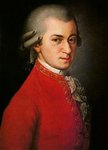 Wolfgang Amadeus Mozart
German
Classical
Died at age 35
Don Giovanni
Marriage of Figaro
The Magic Flute
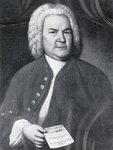 Johann Sebastian Bach
German
Baroque
Organist
Bradenburg Concerto
Mass in B Minor
Sergei Prokofiev
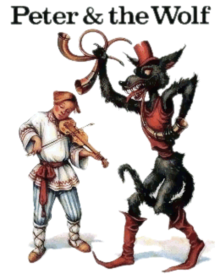 Peter—Stringed Instruments
Hunter—Woodwinds/Trumpets
Wolf—French Horns
Bird—Flute
Duck—Oboe
Cat—Clarinet
Grandfather--Bassoon